Poor Attendance in ENL and Self-Contained at I.S 187 Hudson Cliffs

 Esmeralda Rodriguez
Define the Problem
Gather the Evidence 
Identify the causes 
Evaluate an Existing Policy
Develop Solutions
Select the Best Solution  (Feasibility vs. Effectiveness)
https://flippedtips.com/plegal/javits/111423.htm
Gather the Evidence
About 3 out of 5 Middle School ENL students miss about 1 to 2 days of school since the beginning of November of this year. Student 1 and Student 2 missed 3 consecutive days last week. While Student 3 usually misses school on Thursdays or Fridays. Because student are missing a lot of days of school they are starting to fall under the chronicle absentee list, they are falling behind on their classwork, and they are  grades.
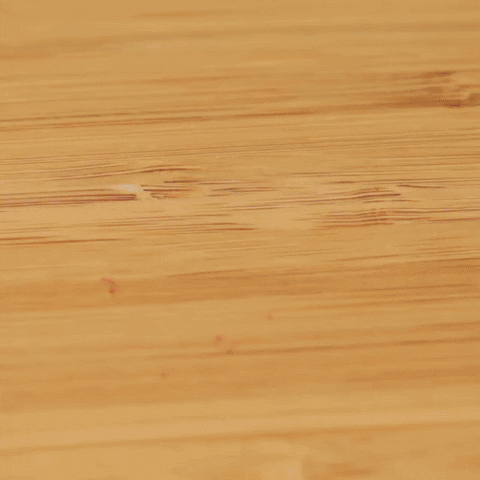 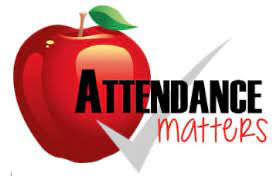 Identify the Causes
What are some reasons why some students might miss some days of school?
Home
School
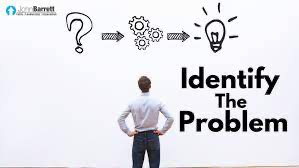 Class
Evaluate an Existing Policy
DOE
https://www.schools.nyc.gov/school-life/school-environment/attendance
Mark an absence as “excused” for religious reasons, illness, or some other reasons, the excused absence is still an absence and must be part of the
Schools must take attendance everyday
Attendance Work
https://www.attendanceworks.org/
Absenteeism can affect reading level
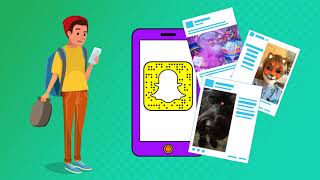 Drop off rates increase
When students attendance improve, their grades improve
Develop Solutions
What are some ways that we can work together to improve your attendance?
What are ways that the school can help you to improve your attendance?
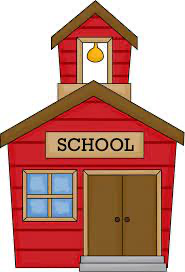 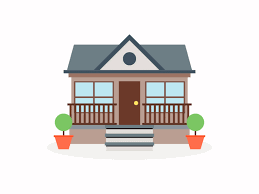 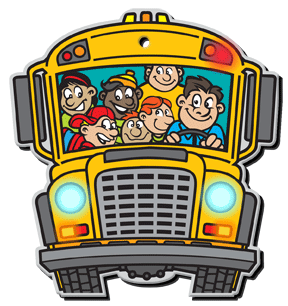 Select the Best Solution  (Feasibility vs. Effectiveness)
‘’



Possible solutions:

Wake up early 
Set up an alarm
Come to school and ask your teacher if you can visit the nurse
Speak with the bus driver and school principal to find a solution  
Go to sleep earlier
I can come to school even if it I am late
Speak to my teacher about managing homework and work
Ask for help when you are overwhelm with classwork
Things I can do now….
I will ask my teachers for help when I am overwhelmed with work and homework
I will set up a time to sleep and wake up
I can ask my teachers to visit the school nurse when I am not feeling well
I will come to school even if I am late.